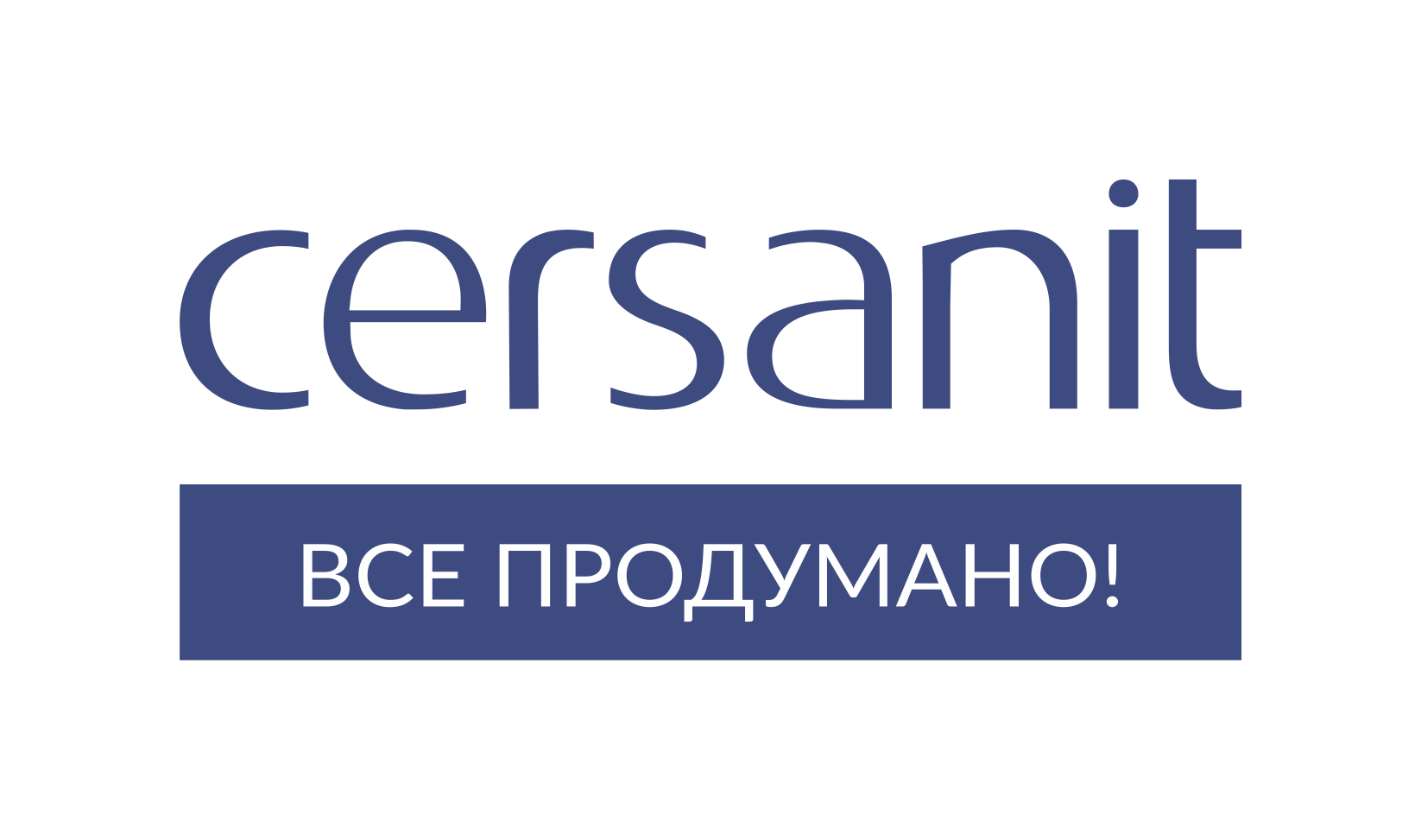 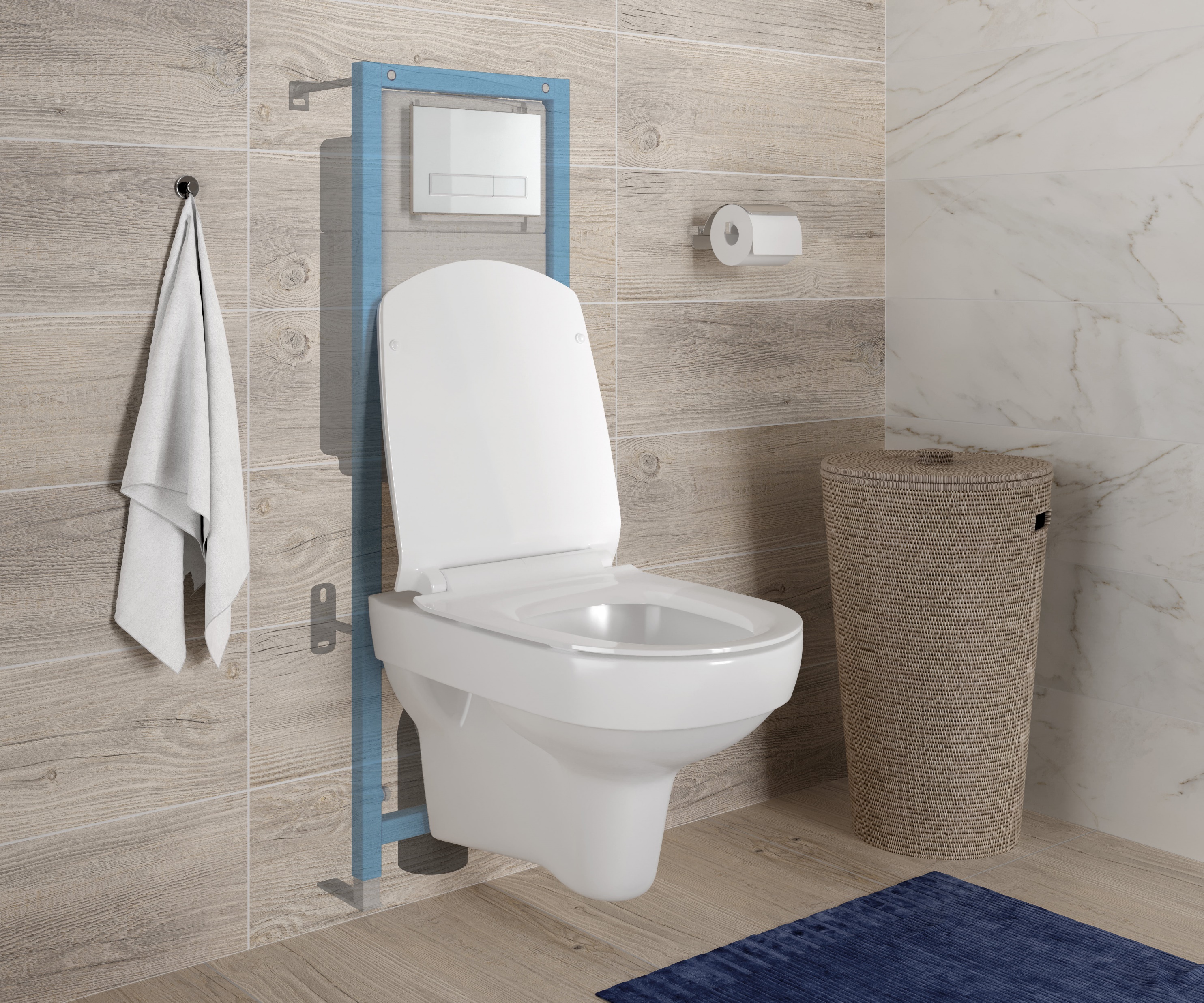 НОВЫЙ АССОРТИМЕНТ 
КОМПЛЕКТЫ CITY
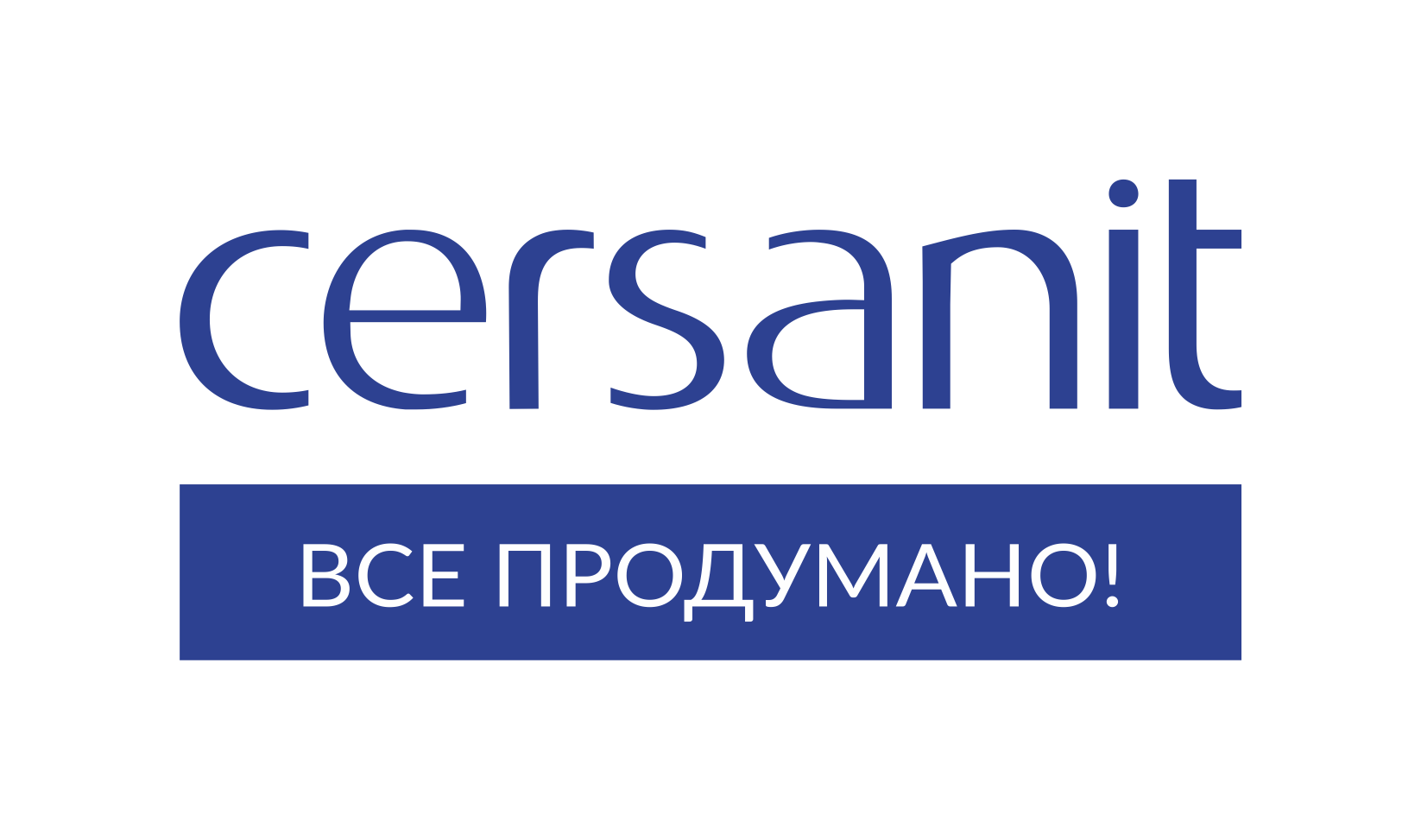 КОМПЛЕКТЫ ИНСТАЛЯЦИЯ + КНОПКА + ПОДВЕСНОЙ УНИТАЗ
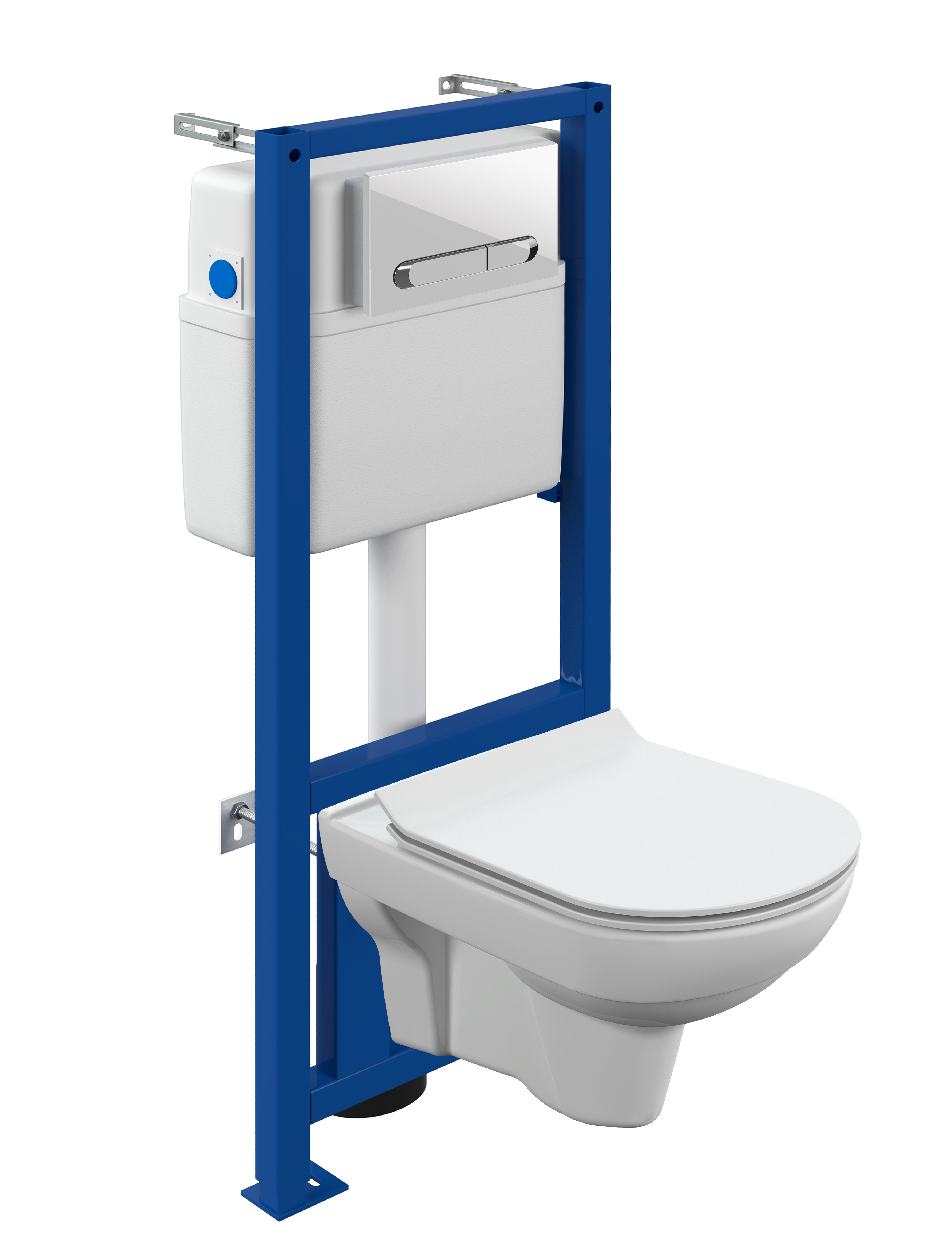 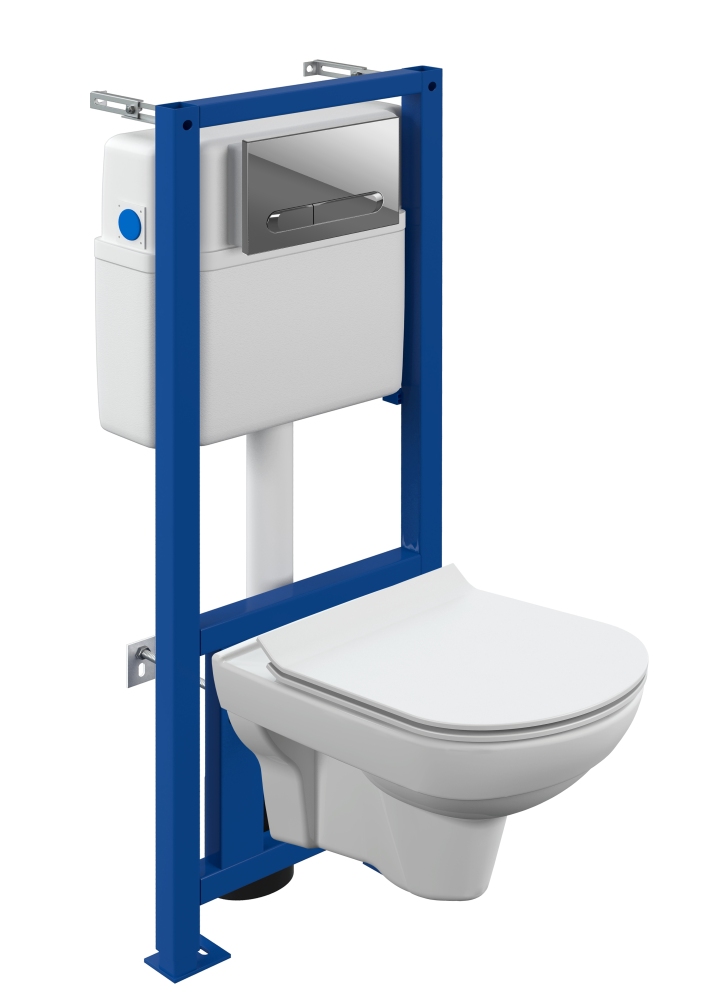 Комплект
CITY CO DPL EO slim 
инсталляция LINK PRO 
кнопка ESTETICA пластик белый с рамкой хром
Комплект
CITY CO DPL EO slim 
инсталляция LINK PRO 
кнопка ESTETICA пластик хром глянцевый
19 990 руб.
19 990 руб.
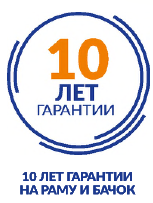 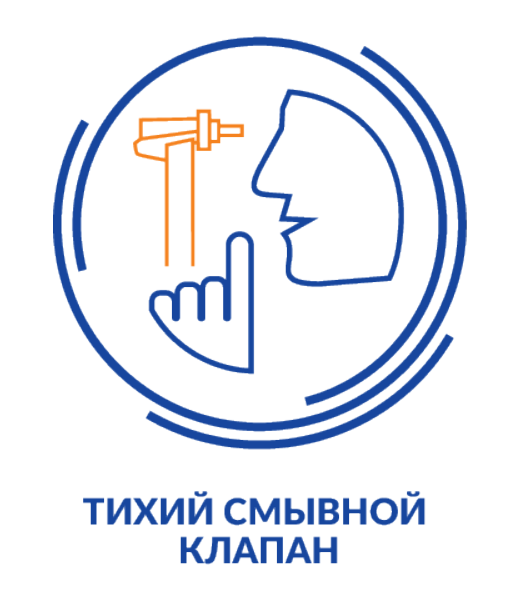 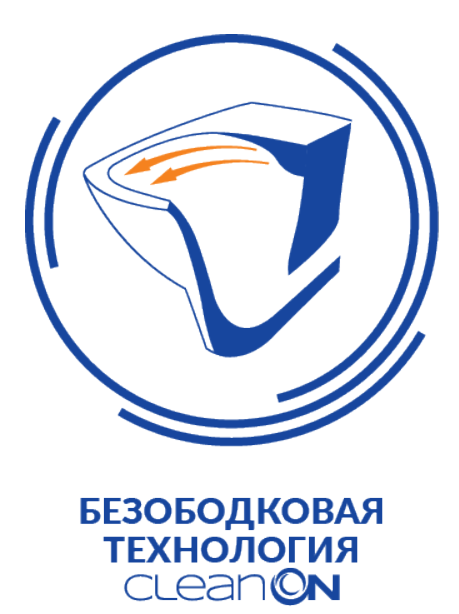 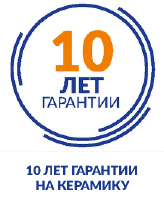 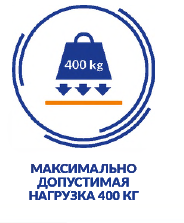 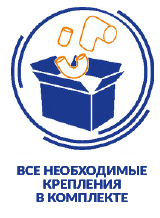 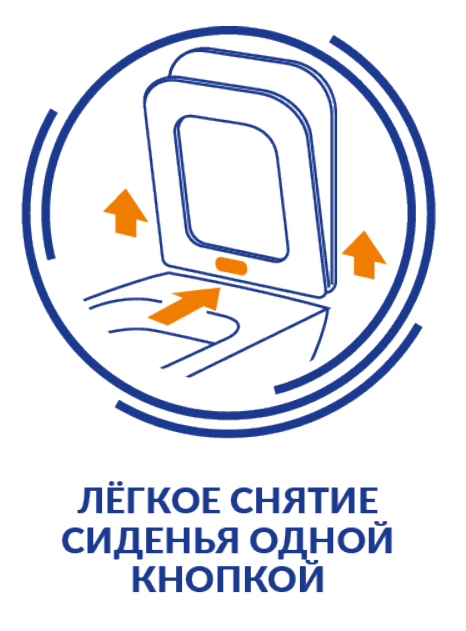 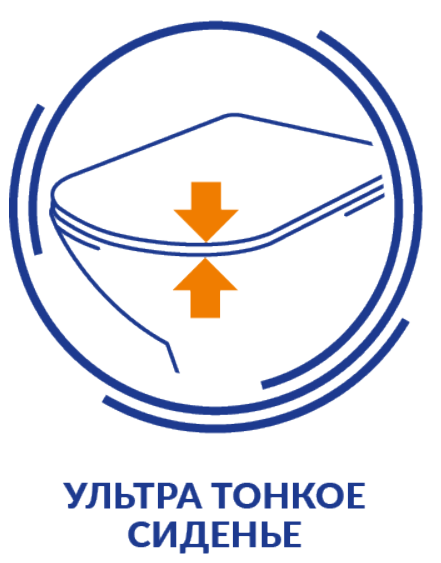 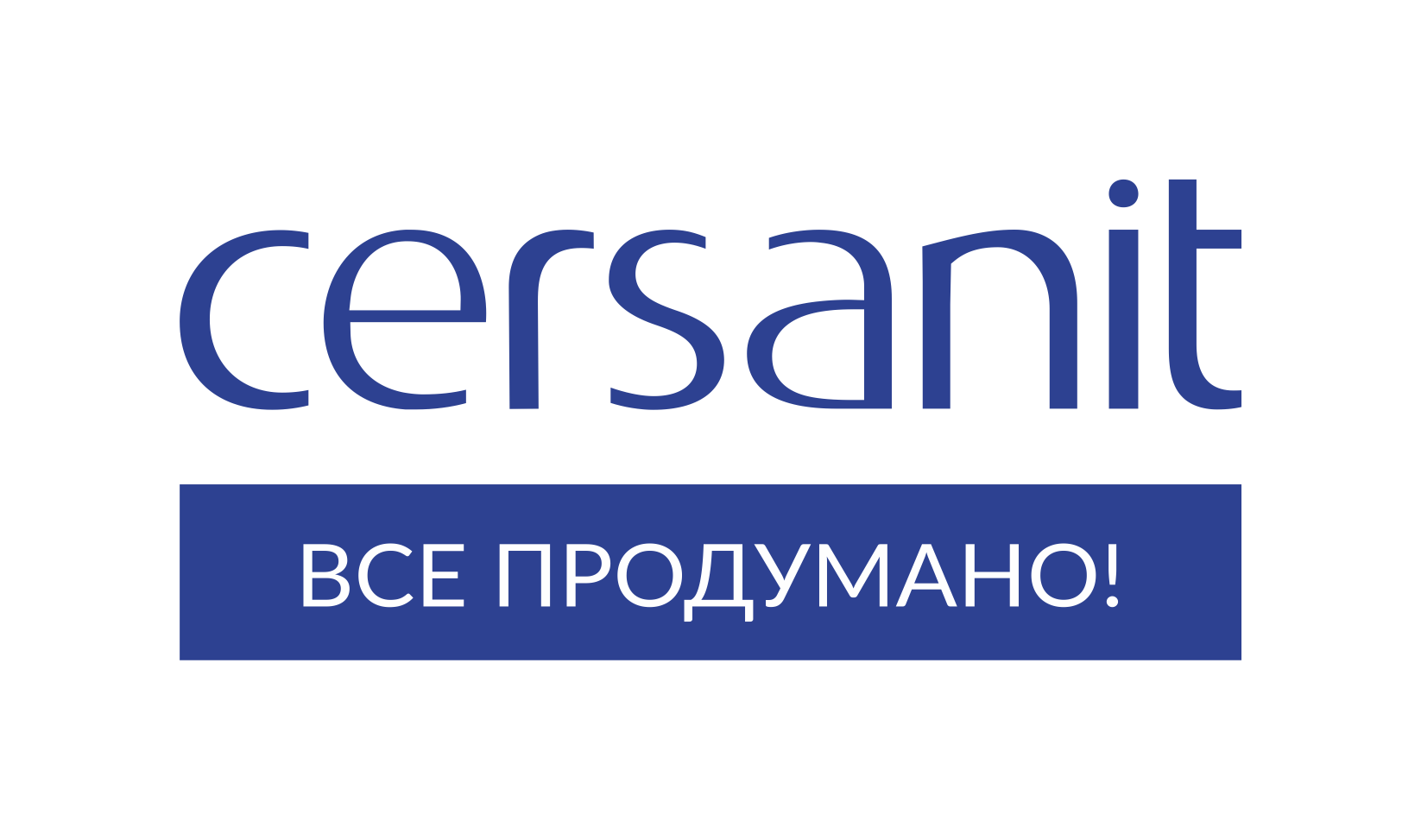 КНОПКИ